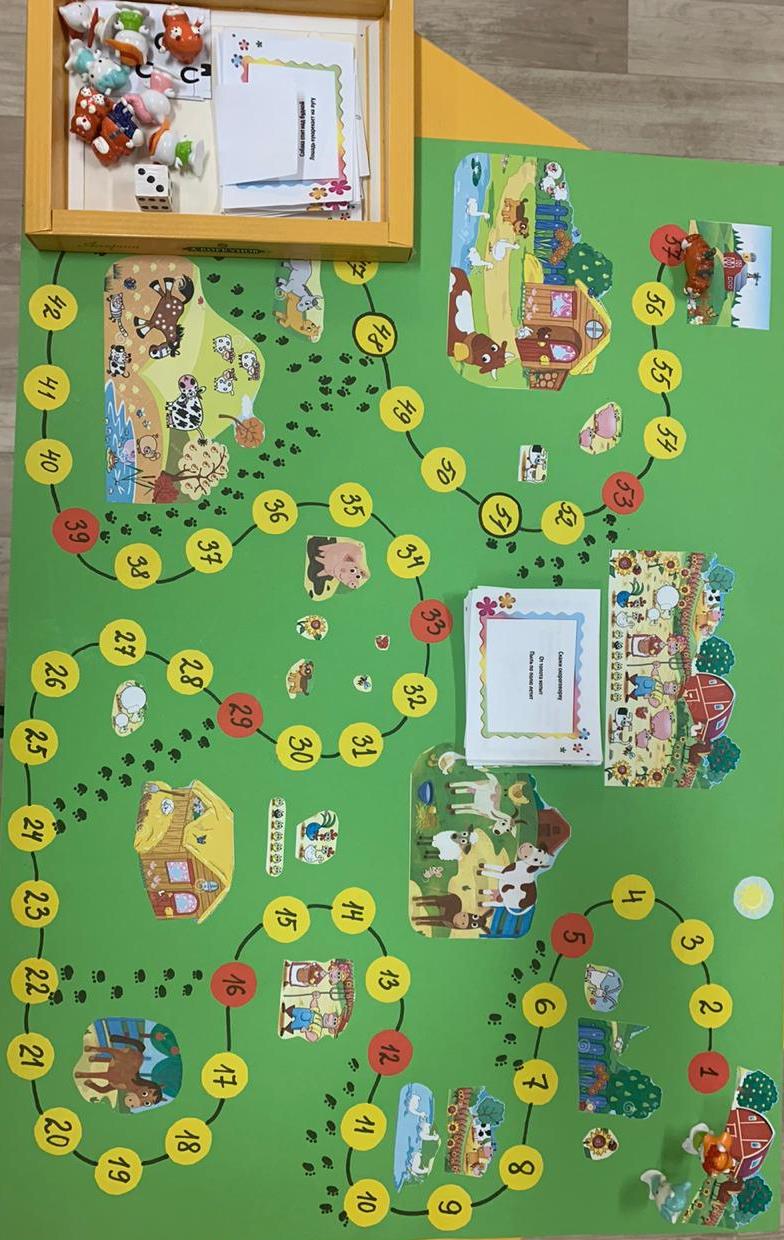 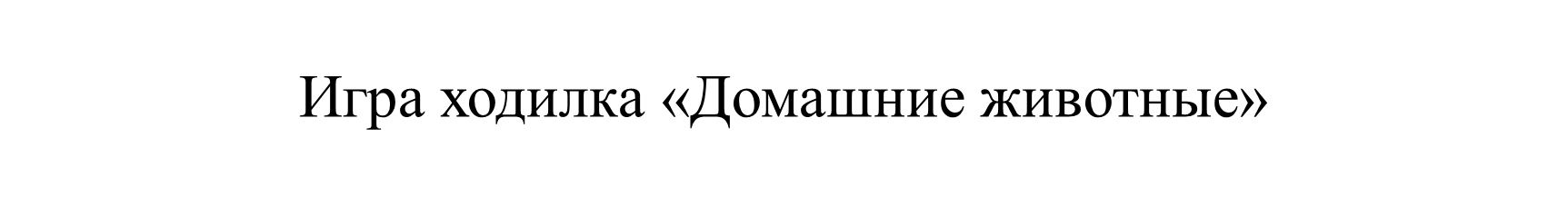 Игра ходилка «Умники и умницы» по теме: «Домашние животные»
Цель: Активизация словаря по теме “Домашние животные и их детеныши”;
Совершенствовать лексико-грамматические категории речи у детей старшего и подготовительного возраста.
Задачи: Развитие связной речи;
Развитие речевого внимания;
Развитие зрительного восприятия;
Развитие мышления;
Развитие мелкой моторики рук;
Автоматизация звуков в скороговорках.
Обучению использованию в речи -  притяжательных, прилагательных, антонимов, множественное число, уменьшительно-ласкательных форм, глаголов.
Формирование взаимопонимания, доброжелательности, навыков сотрудничества, самостоятельности.
Оборудование:
Поле, фишки, кость, карточка с заданиями.
Предварительная работа: 
Различные, развивающие игры, рассказы по теме.
Ход игры:
На ферме живет кошачья семья. Котята заигрались и потерялись. Помогите добраться котятам до мамы- Кошки
Кто первым придет к кошке тот и выиграл. Сначала по карточке выполняет задание, после делаем ход.
Детям предлагается выбрать фишку в виде котенка.
Определяется очередь ходов, у кого на кости больше всех выпадет цифра, тот ходит первым.

Авторская  игра учителя –логопеда Шкляр Е.С
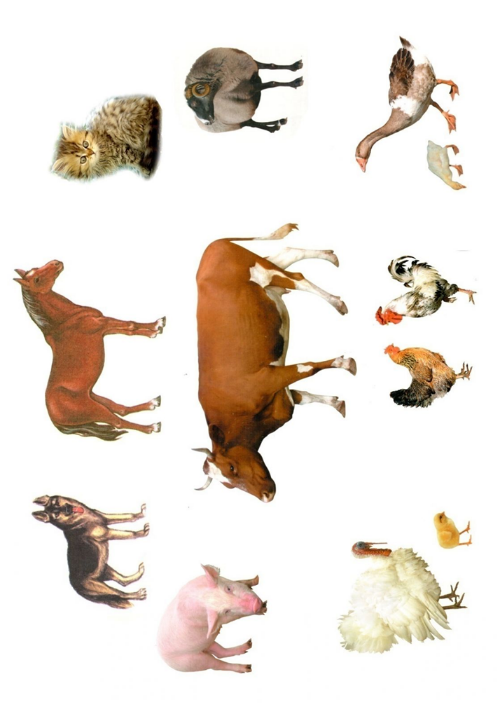 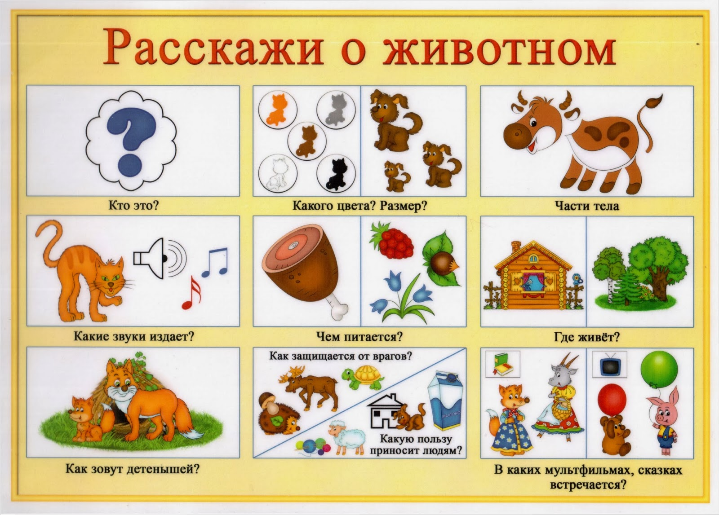 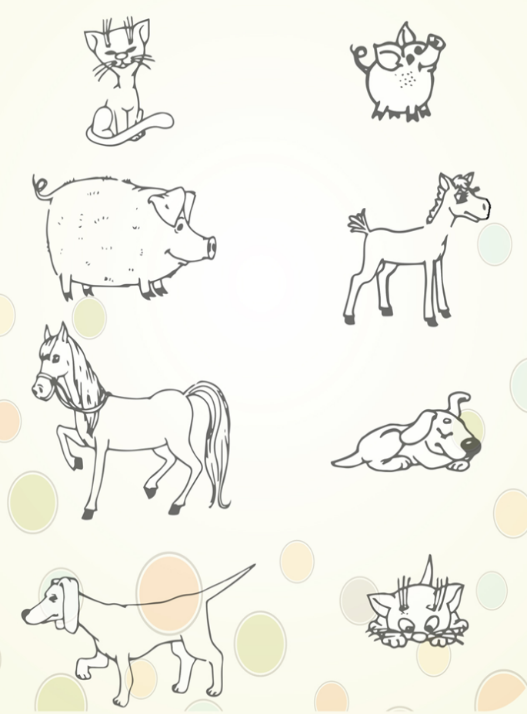 Кто, как кричит?
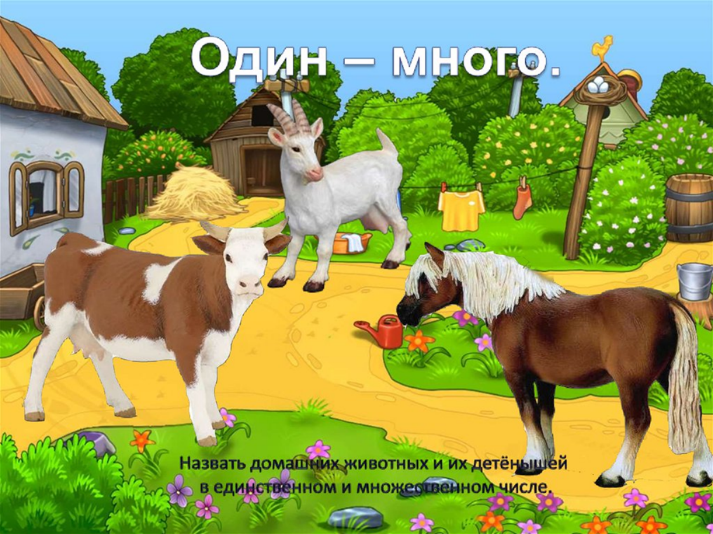 Помоги маме найти своего детеныша
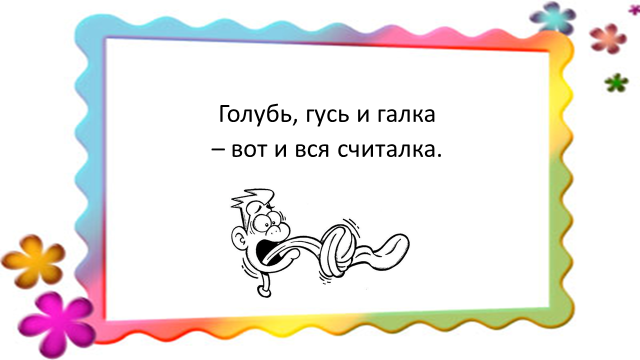 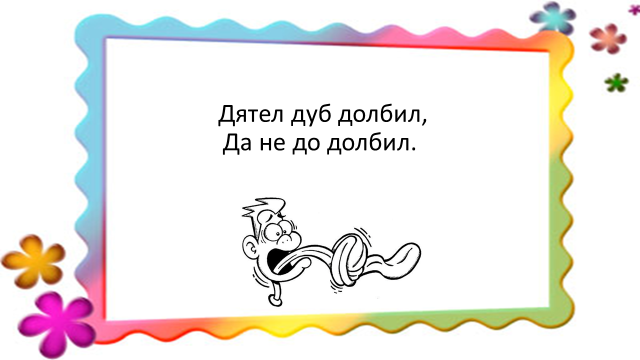 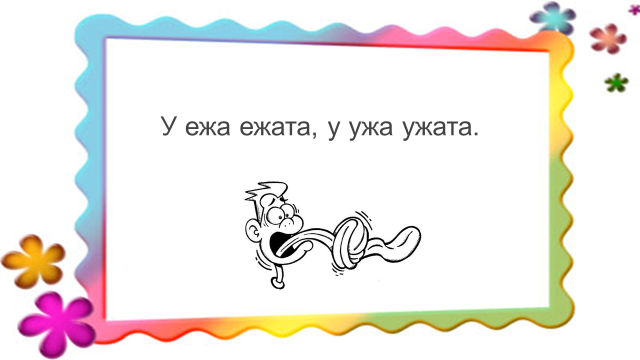 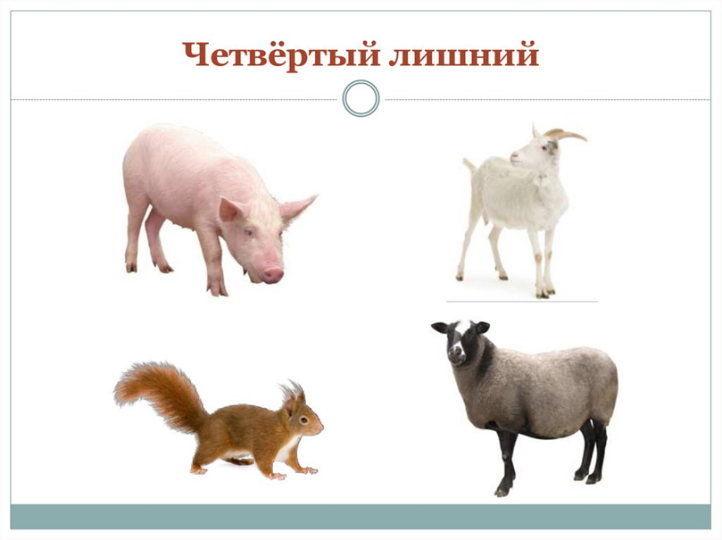 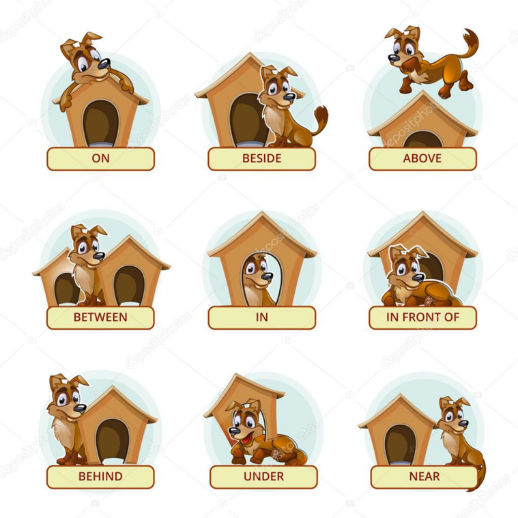 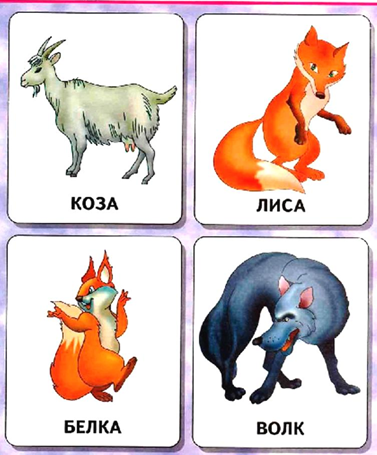 Кто, как кричит?
Скажи где собака?
Назови, только домашних животных
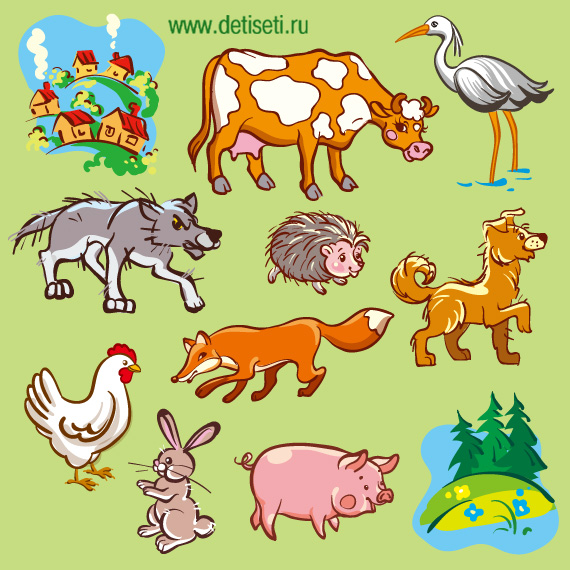 Кто лишний?
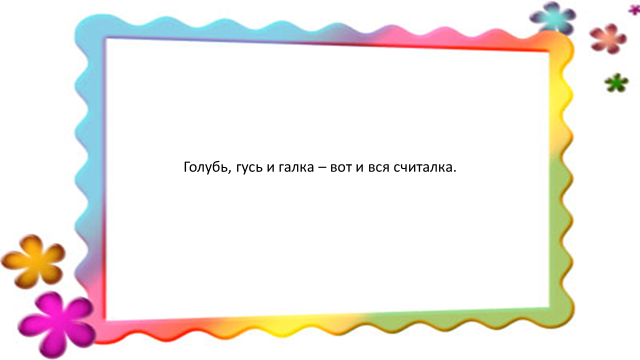 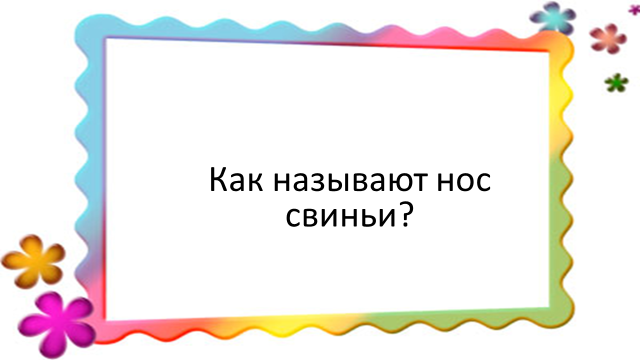 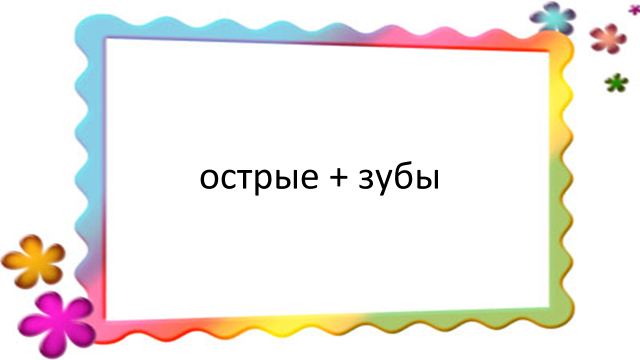 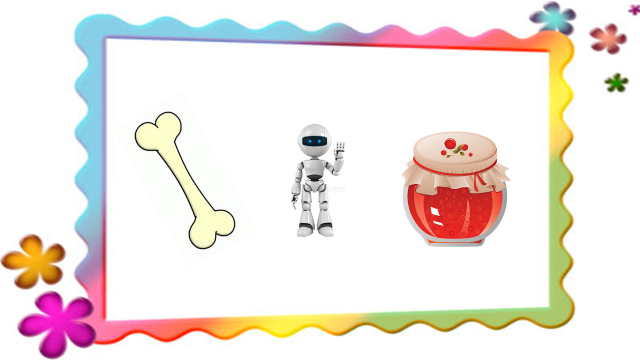 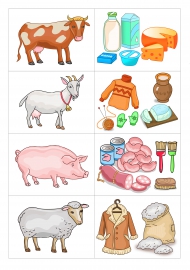 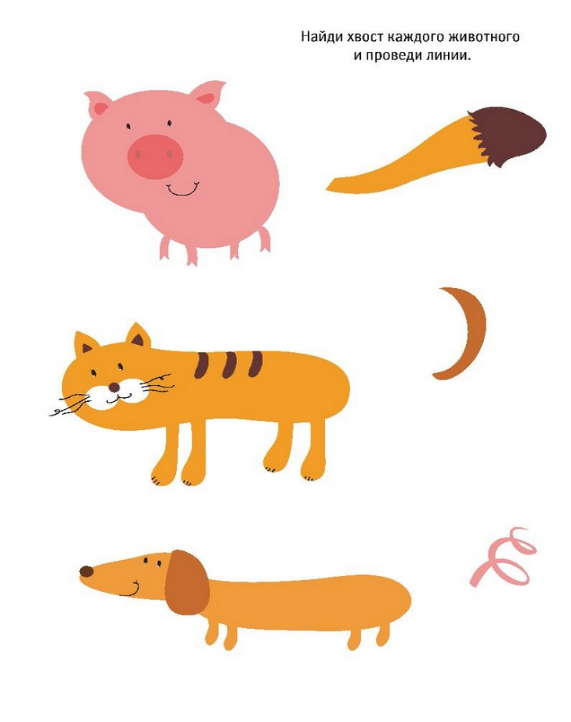 Назови,  чей хвост?
Что получаем от животного?
Чего не хватает?
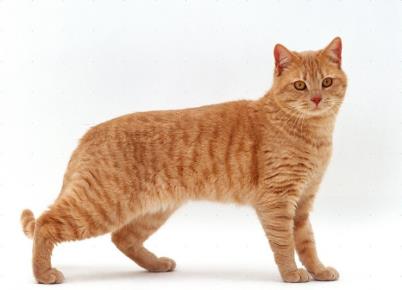 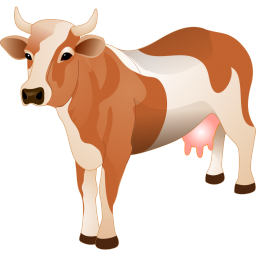 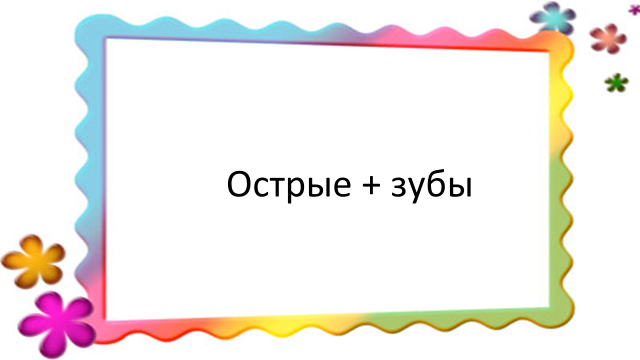 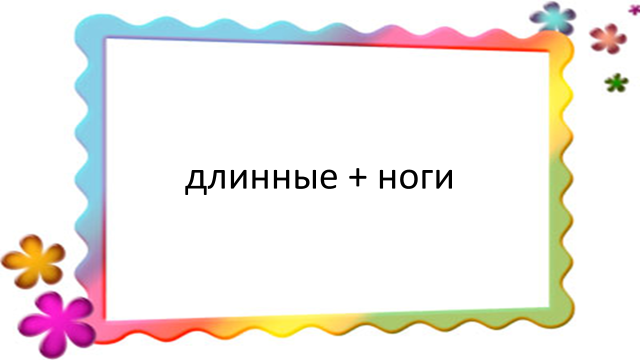 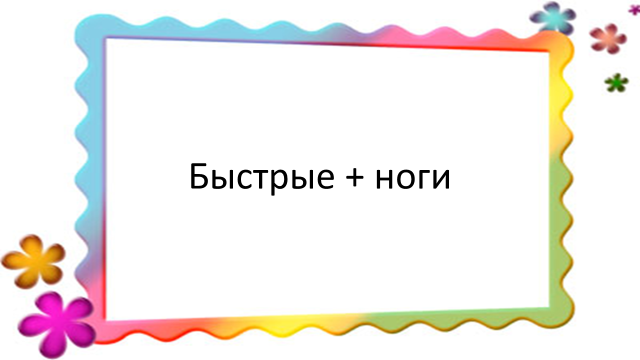 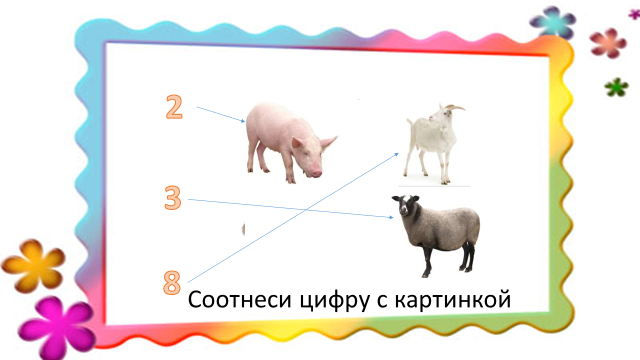 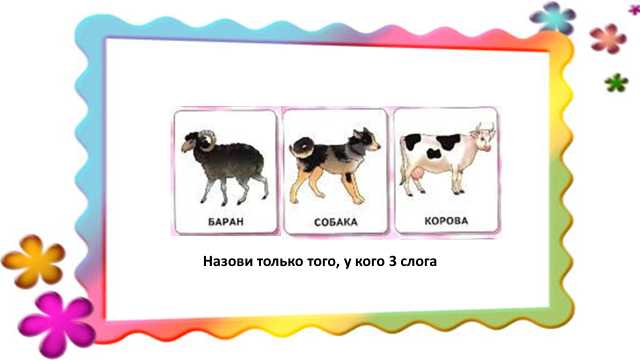 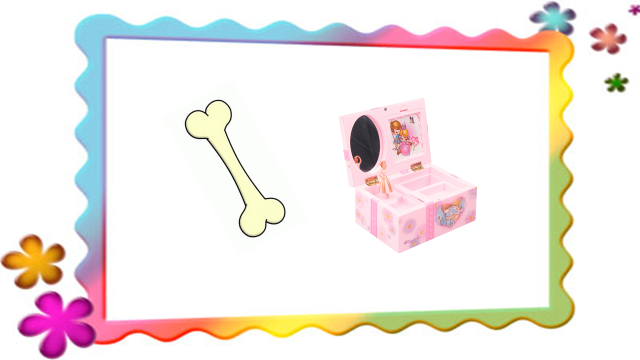 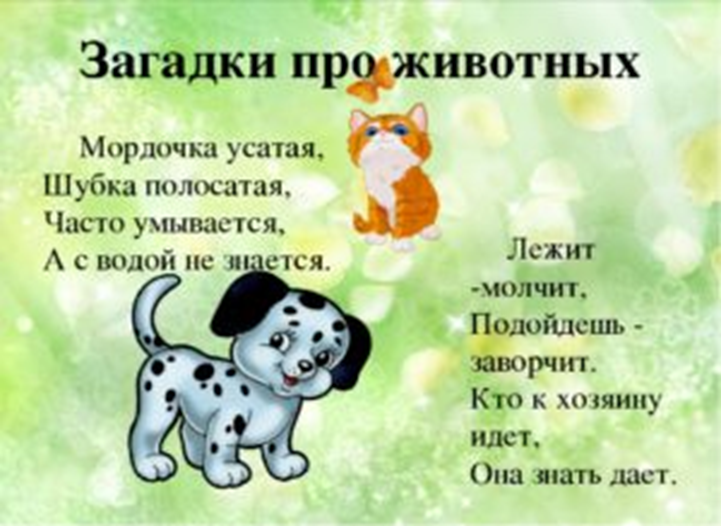 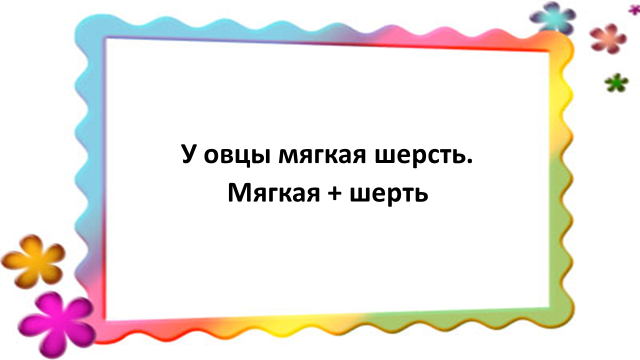 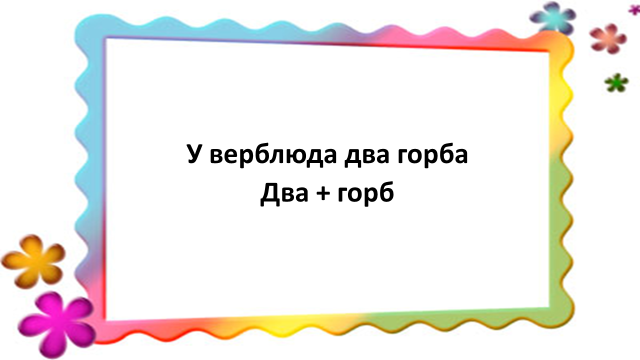 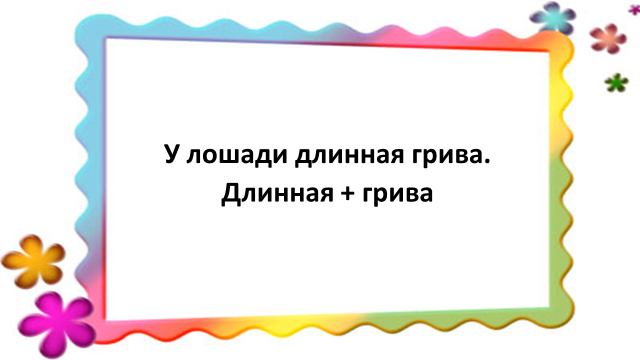 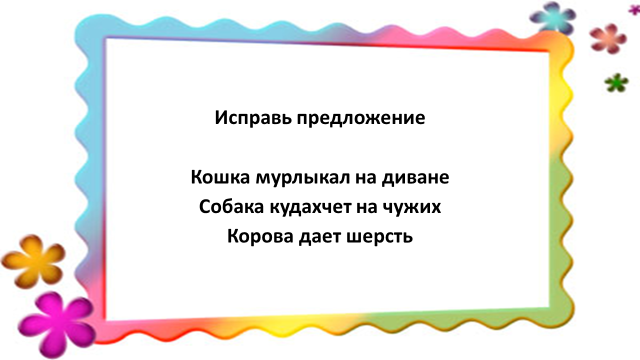